지역사회복지의 실천모형
목차 (contents)
Ⅰ.영국의 지역사회복지실천 모형
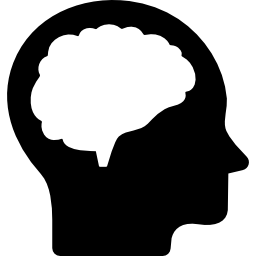 Ⅱ.미국의 지역사회복지실천 모형
Ⅲ. 일본의 지역사회복지실천 모형
Ⅳ. 선진국 실천모형의 시사점
Ⅴ. 한국의 지역사회복지실천 모형
지역사회복지의 실천모형
지역사회복지의 실천모형은 크게 두 가지로 접근해 볼 수 있고, 
하나는 지역사회에서 발생하는 문제에 효과적으로 접근하는 방법이고(미국)
하나는 지역사회복지의 중심축이 되는 사업의 모형을 말합니다. (영국, 일본, 한국)
1) 영국의  지역사회복지실천  모형
●탈시설화 모형:생활시설을 지역사회에 개방, 지역사회와 유기적인 활동을 맺도록 지원하는 모형
01
02
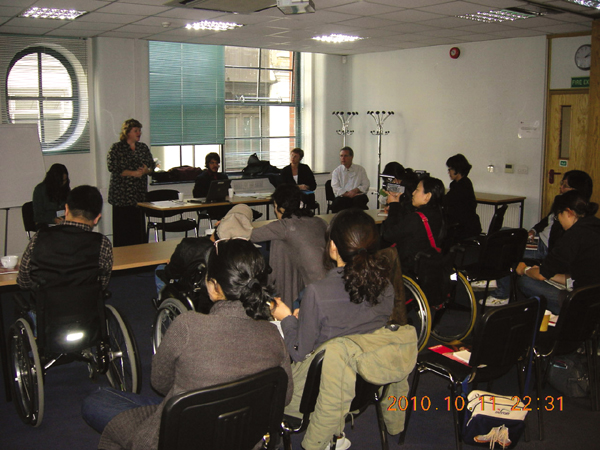 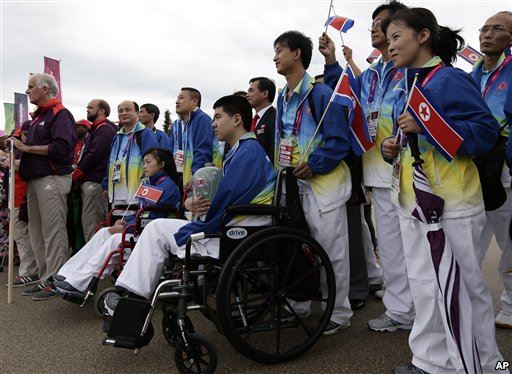 03
04
●지역사회보호 모형:사회복지대상자들이 생활시설에 입소하지 않고 지역사회 내에서 사회복지시설로부터 다양한 서비스를 제공받으며 자립적으로 생활해나갈 수 있도록 지원해 주는 것
05
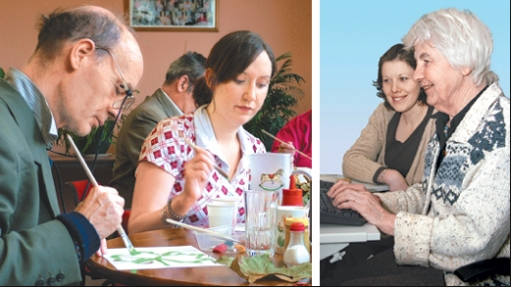 1) 영국의  지역사회복지실천  모형
01
●민·간 협동 지역회복지서비스 모형:시봄보고서 이후 각 지방자치단체에 의무적으로 설치된 사회복지서비스를 통해 민관 협동으로 지역사회복지서비스 제공되는 모형
02
03
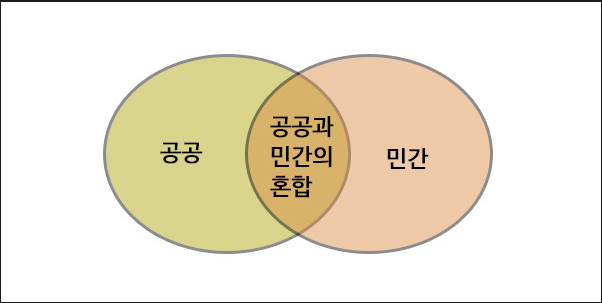 04
05
2) 미국의  지역사회복실천  모형
01
https://www.youtube.com/watch?v=S8PkwevEpMs
02
03
04
05
-지역사회 구성원의 이해관계에 대한 가정
-지역사회 구성원의 이해관계에 대한 가정
-지역사회 구성원의 이해관계에 대한 가정
2) 미국의  지역사회복실천  모형
● 로스만의 세 모형-지역사회개발 모형:: 지역사회능력향상과 사회통합 중시하고, 지역사회내 모든 집단들이 긍정적 변화를 위한 필수요소이자 파트너이다.-사회계획/정책 모형: 지역사회의 해결하고자 하는 기술적인 과정을 강조하고, 중요한 것은 문제해결을 위한 합리적인 계획수힙과 변화입니다-사회행동 모형: 지역사회에서는 자원과 권력을 배분에 있어서 불평등이 존재한다는 갈등론적인 시각을 갖는 유형을 말합합니다.
01
02
03
04
05
-지역사회 구성원의 이해관계에 대한 가정
-지역사회 구성원의 이해관계에 대한 가정
-지역사회 구성원의 이해관계에 대한 가정
2) 미국의  지역사회복실천  모형
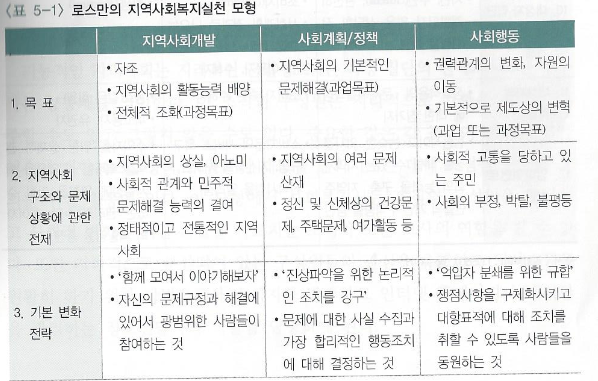 01
02
03
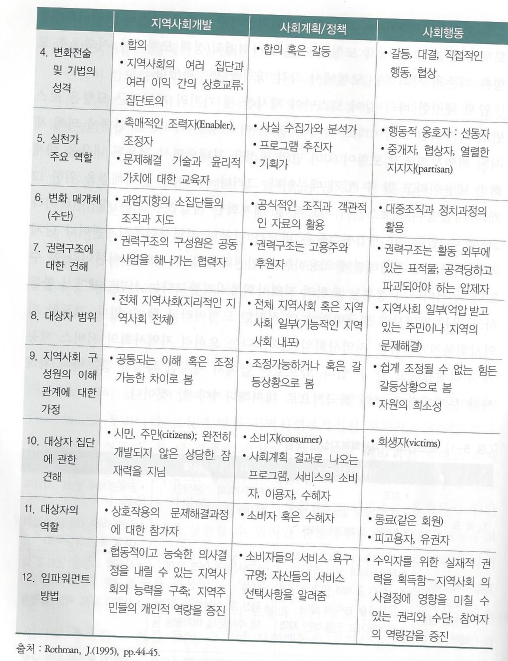 04
05
2) 미국의  지역사회복실천  모형
●웨일과 갬블의 8모형-근린지역의 지역사회조직: 지역사회조직 실천은 지리적인 의미의 접근성과 그 지역사회에서 해결하고자 하는 현안에 초점을 둡니다.-기능적인 지역사회조직: 사회적 이슈나 특정 집단의 권익을 추구하는 공동체이슈에 대한 옹호, 정책, 사람들의 태도를 변화시키는 것입니다.-지역사회의 사회·경제개발: 지역사회의 전반적 개발을 위해서는 경제적 영역과 사회적 영역의 개발이 동시에 이루어져야함을 강조-사회개혁: 사회복지서비스와 사회정책 개발, 확장, 조정. 현안문제에 대한 해결의 실천과 도입
01
02
03
04
05
2) 미국의  지역사회복실천  모형
-프로그램 개발과 지역사회 연계:기관이 제공하는 서비스의 효과성 및 질을 증진하거나 새로운 전달체계를 고안하는 것 -정치·사회 행동: 기회 불평등에 도전. 부당한 결정에 도전, 지역주민의 능력에 대한 믿음 강화 -연합: 사회적 이슈와 관련된 옹호를 주요 변화 목표로 함-사회운동: 새로운 패러다임 제공, 사회변화를 위한 행동을 자극하는 운동예 : 시민권 운동, 민주화 운동
01
02
03
04
05
2) 미국의  지역사회복실천  모형
01
개발
사회경제 개발
02
근린지역사회조직
조직화
03
기능적 지역사회조직
프로그램 개발/지역사회연결
04
계획
사회계획
05
정치사회행동
사회변화
연합
사회운동
3)일본의 지역사회실천 모형
01
●재택복지서비스 모형 
   1960년대 노인문제 해결에 초점, 사회복지시설의 다양화, 홈헬퍼 인력 육성
02
03
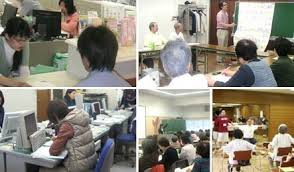 04
05
3)일본의 지역사회실천 모형
01
●주민참가 모형 : 지역사회 자원봉사자 활용. 파트타임의 홈헬퍼나 볼런티어 육성(http://blog.daum.net/js52-nana/11722521)
02
03
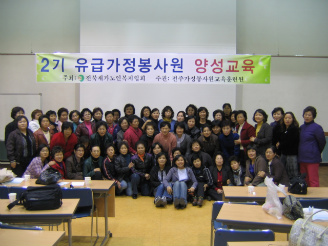 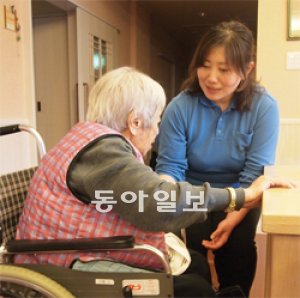 04
05
3)일본의 지역사회실천 모형
01
●지역복지계획 모형 
지자체의 지역복지계획 수립 법제화(1990)
거시적 차원 : 지역사회 내 인력, 재원 조사, 지역주민의 욕구와 연계하는 활동 전개
미시적 차원 : 건강 네트워크 확립(보건/복지의 연계), 주택과 환경 개선, 재가복지시스템 구축, 지역주민들의 사회참여를 위한 인력 양성사업 전개
02
03
04
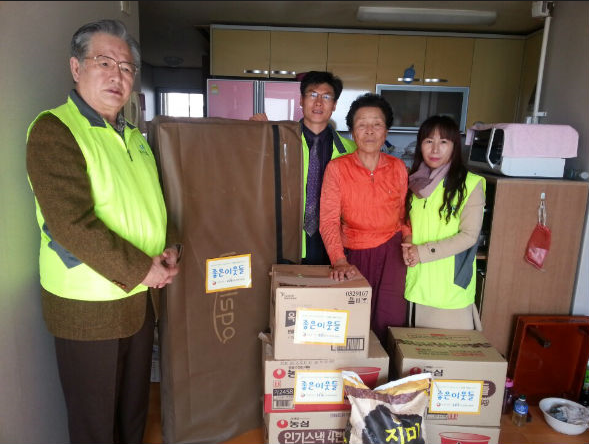 05
4)선진국 실천 모형의 시사점
01
02
영국의 탈시설화 모형, 일본의 재택복지모형이 우리나라에 가장 큰 영향
미국의 로스만 모형은 일부만 시행
우리나라의 환경에 맞는 모형개발이 필요.
http://view.asiae.co.kr/news/view.htm?idxno=2016032609554026736
03
04
05
5)한국의 지역사회실천 모형
01
● 지역사회 자원개발 모형
시설의 경영자와 사회복지사가 함께 후원금 확보, 자원봉사인력 확보
정부 보조금 만으로는 시설 운영 어려움

● 재가복지서비스 모형
선진국에 비해 다양화되어 있지 않음
지역사회의 자원과 유휴 인력을 적절히 활용 중에 있음
02
03
04
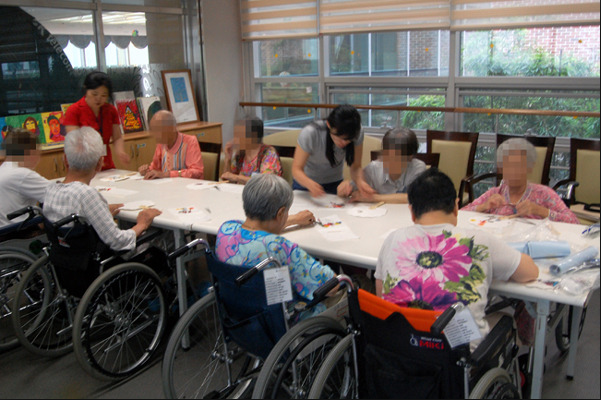 05
5)한국의 지역사회실천 모형
01
● 지역사회복지 계획 모형
지역사회복지 계획 1기 (2007~2010)
지역사회복지 계획 2기 (2011~2014)
지역사회복지 계획 3기 (2015~현재)
02
03
04
05
01
지역사회복지 계획 모형
제 1기 지역사회복지계획(http://dl.nanet.go.kr/SearchDetailList.do 연차별시행계획 : 제1기 지역사회복지계획. 2009 / 광주광역시 광산구 출처. 국회도서관)
제 2기 지역사회복지 계획(http://dl.nanet.go.kr/SearchDetailList.do 제2기 서울시 지역사회복지계획 (2011-2014) / 서울특별시 출처, 국회도서관)
제 3기 지역사회복지 계획 (http://dl.nanet.go.kr/SearchDetailList.do 시·도 지역사회복지 계획 수립에 관한 논의 / 이준영)
   (http://dl.nanet.go.kr/SearchDetailList.do (제3기       (2015∼2018))서울시 지역사회복지계획 [전자자료] / 서울특별시)
02
03
04
05
324012 박윤갑박인배
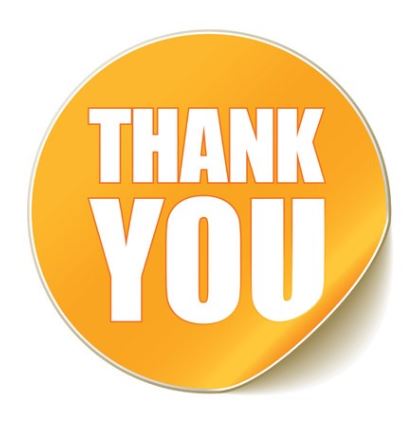